Plán aktivit (harmonogram)
Time management
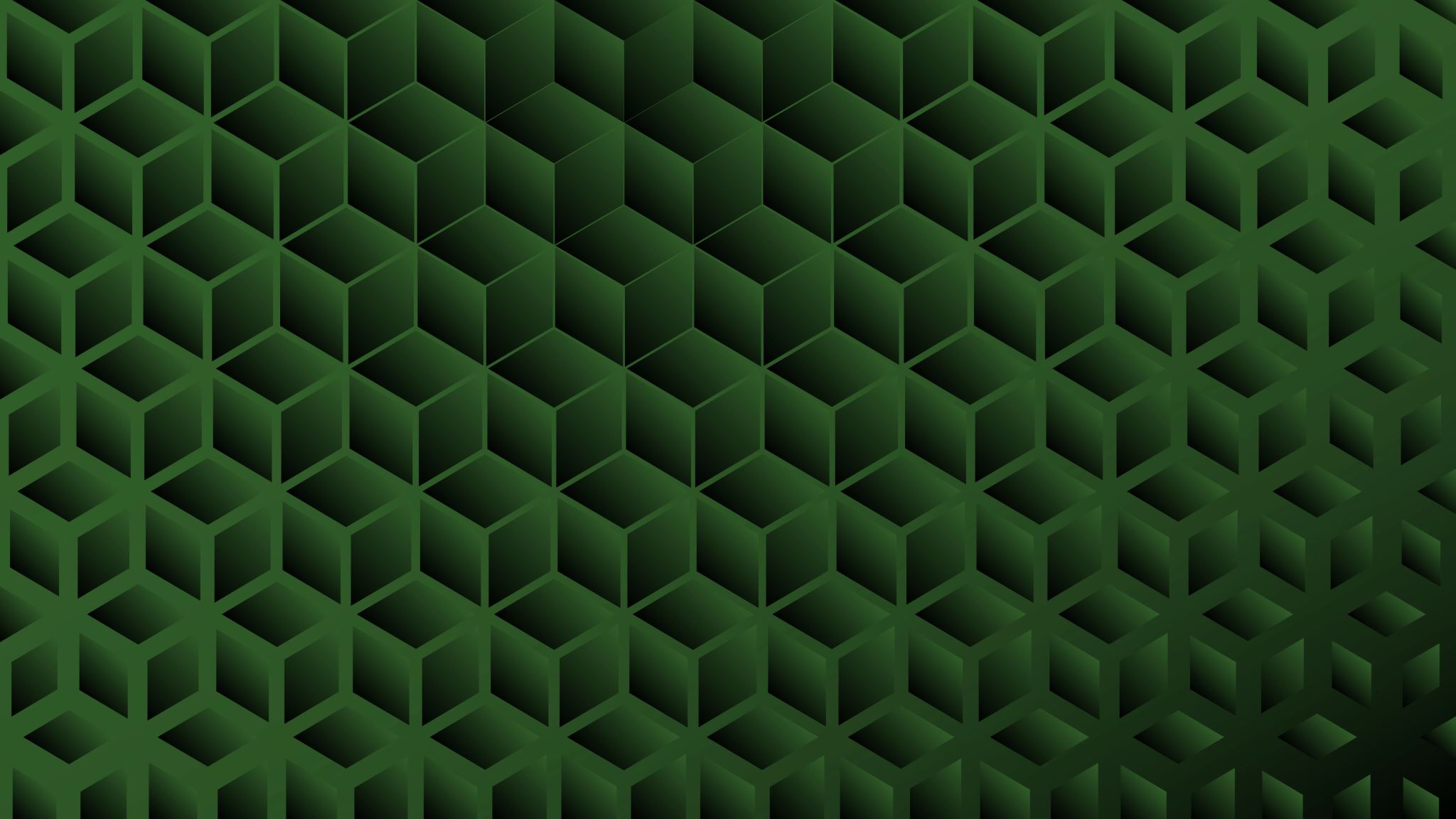 Time management – formy komunikace
Klíčové osoby v projektu
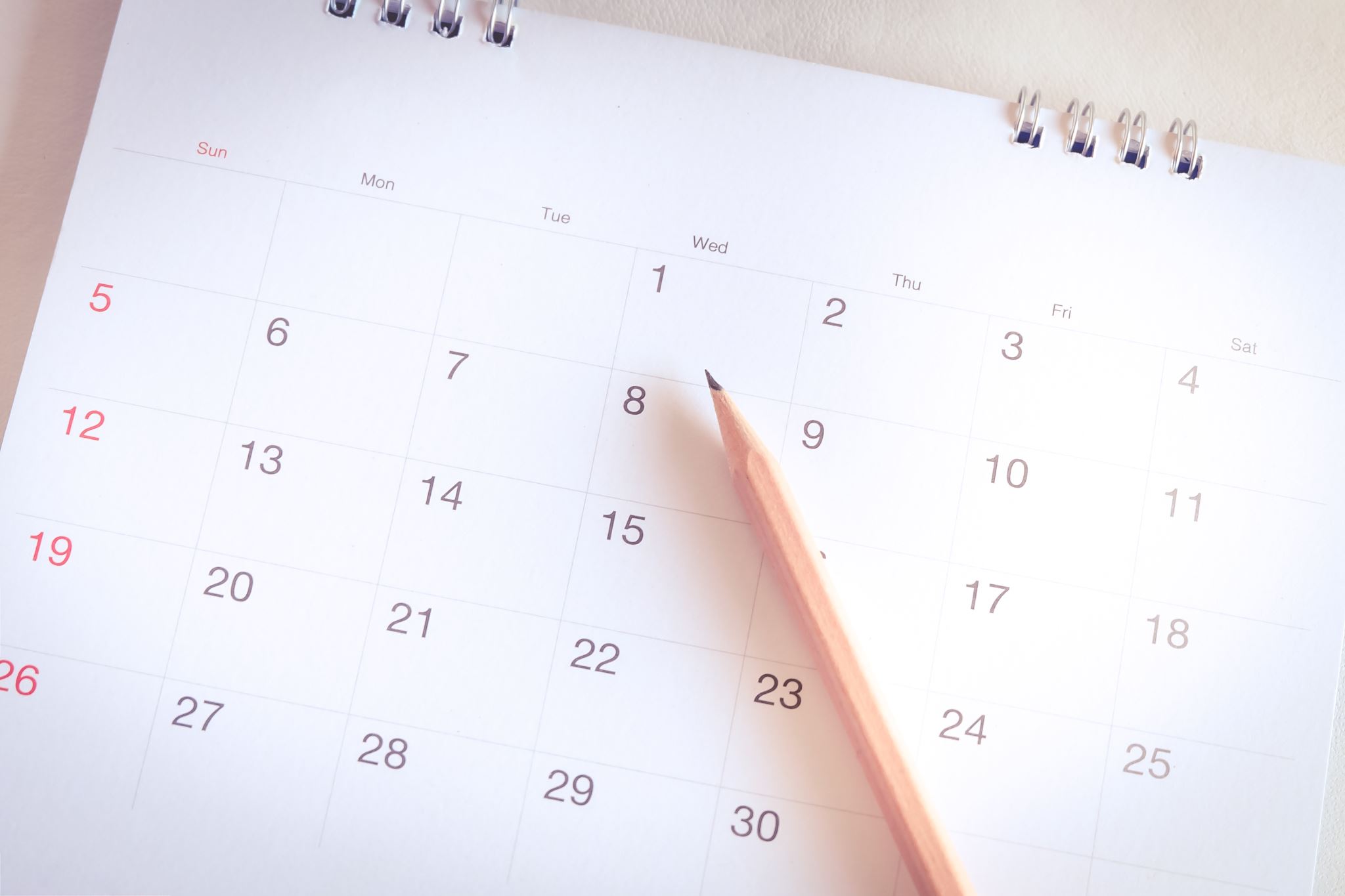 Úkoly
Vytvořte seznam aktivit.
Přiřaďte k nim časové rozmezí.
Přiřaďte formu komunikace.
Přiřaďte odpovědnou osobu.
Vytvořte tabulku plánů.
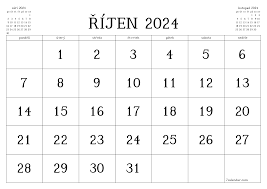 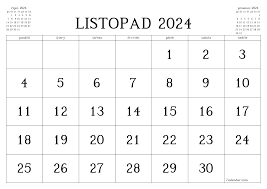 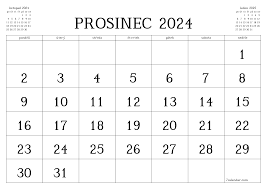 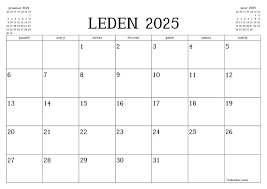 Tabulka plánu aktivit a odpovědnosti za splnění aktivity